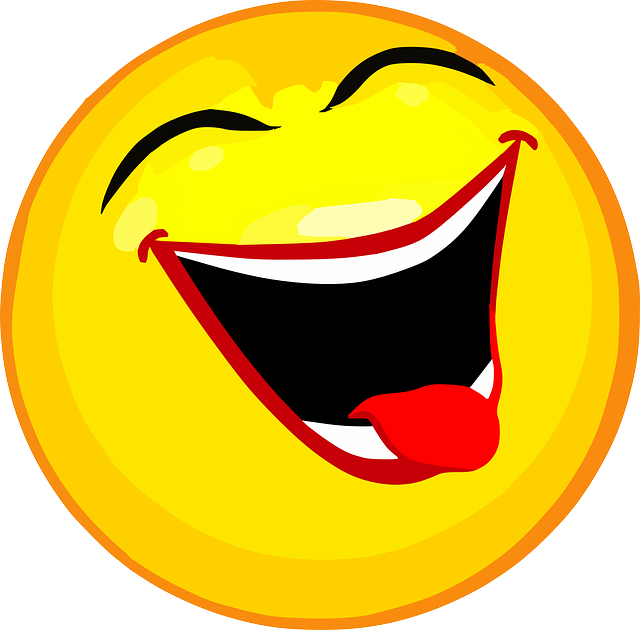 That’s                      Punny!
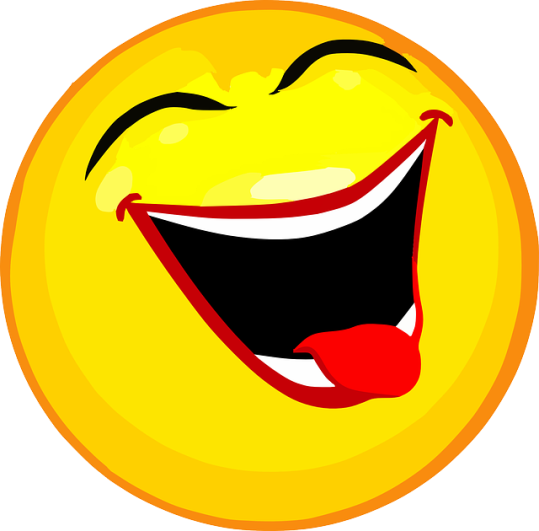 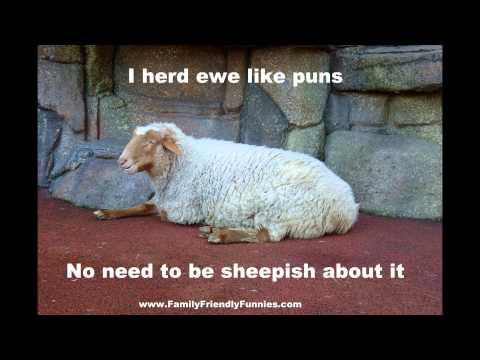 I wondered why the baseball was getting bigger…
Then it hit me!
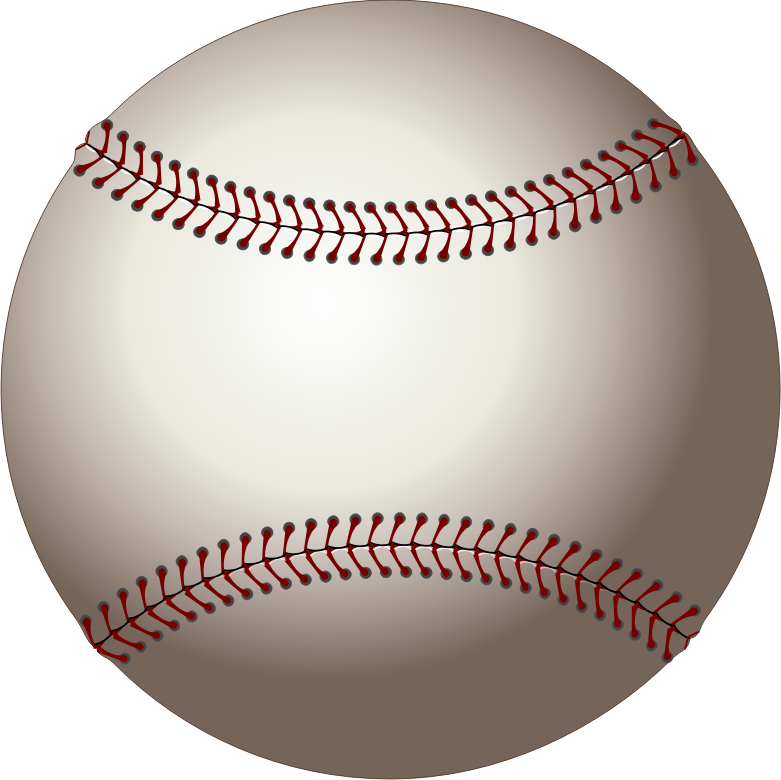 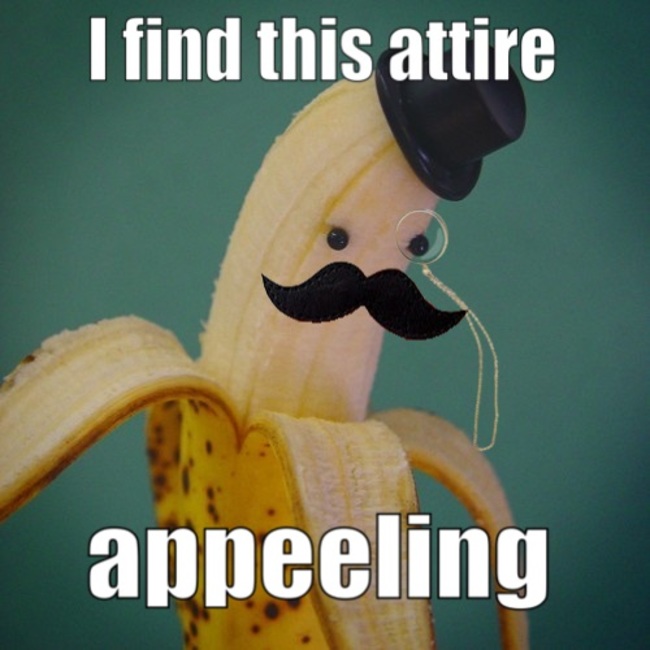 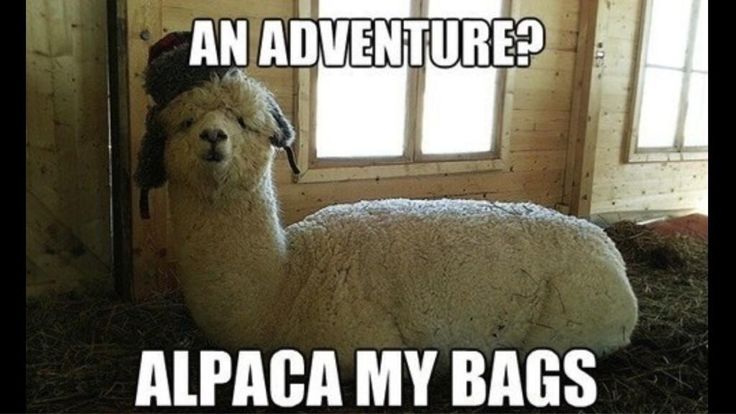 I was originally going to get a brain transplant;
but then I changed my mind!
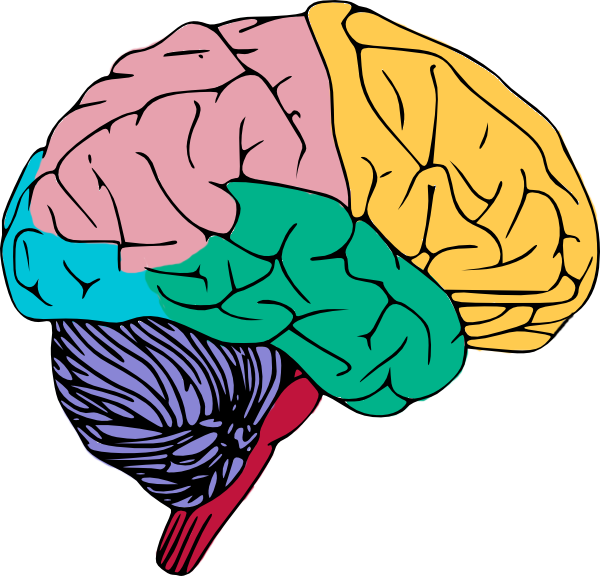 By: Colin Thomas
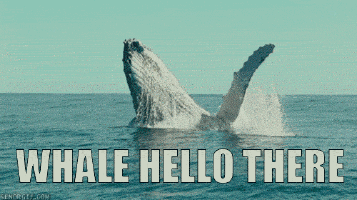 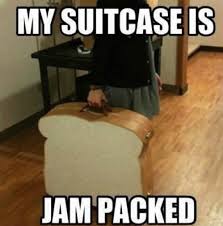 I’m reading a book about anti-gravity.
It’s impossible to put down!
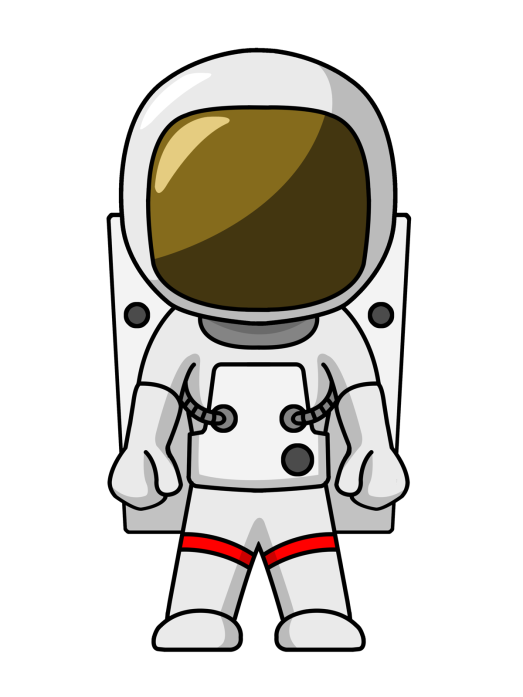 By: Tori
Pun of the Day
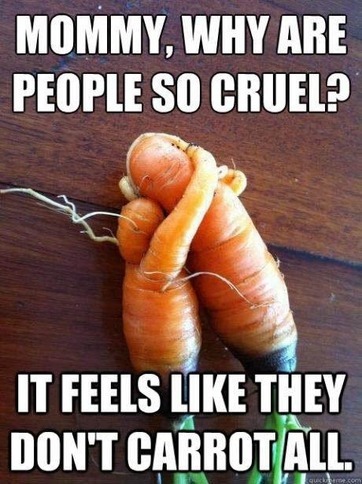 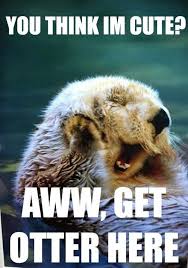 So what if I don’t know what “apocalypse” means!
It’s not the end of the world!
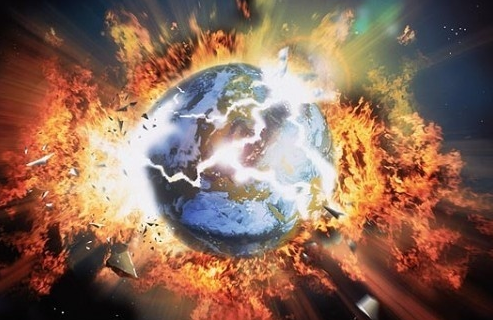 By: DrySpoon
Pun of the Day
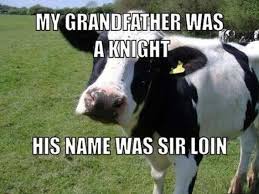 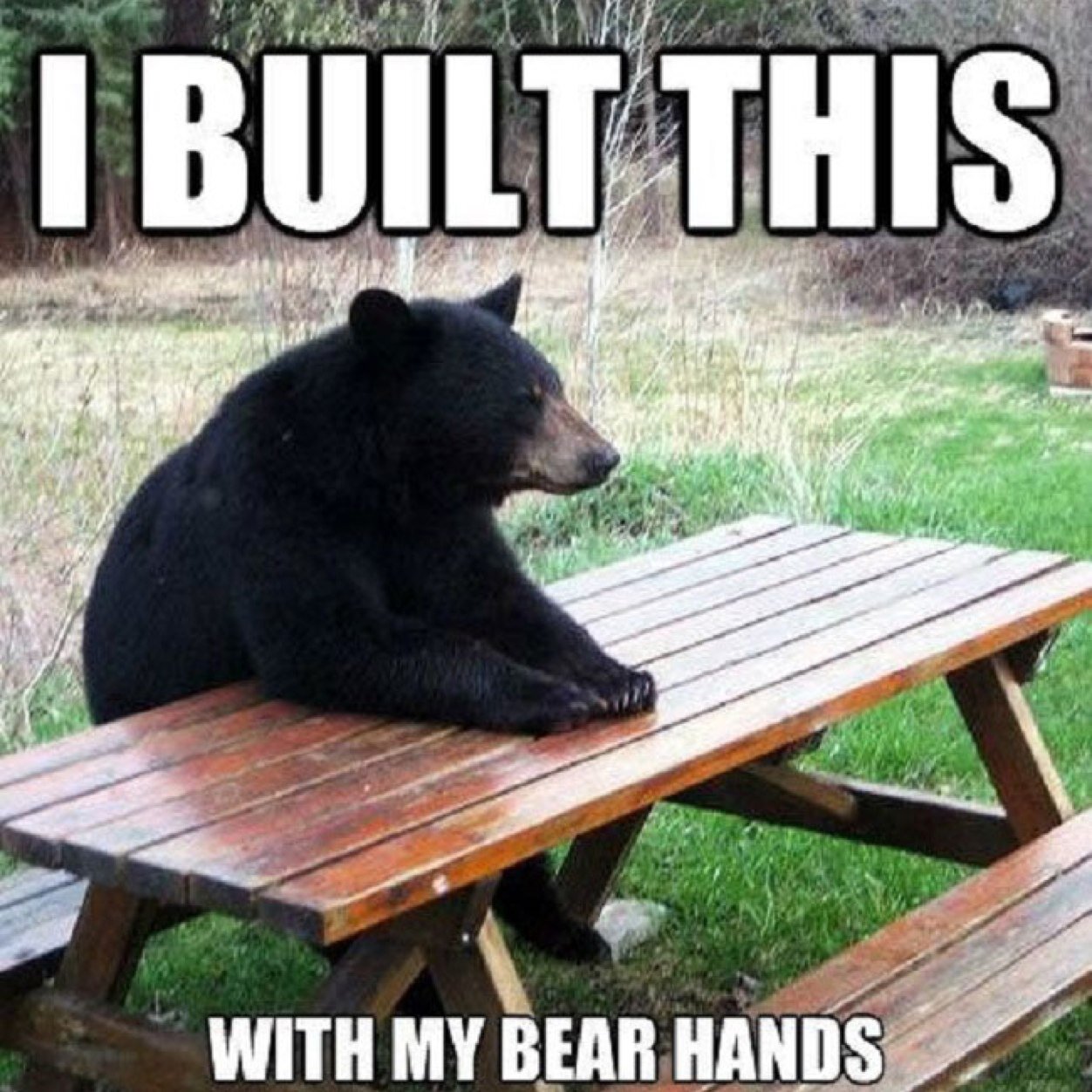 I used to be a banker;
but I lost interest!
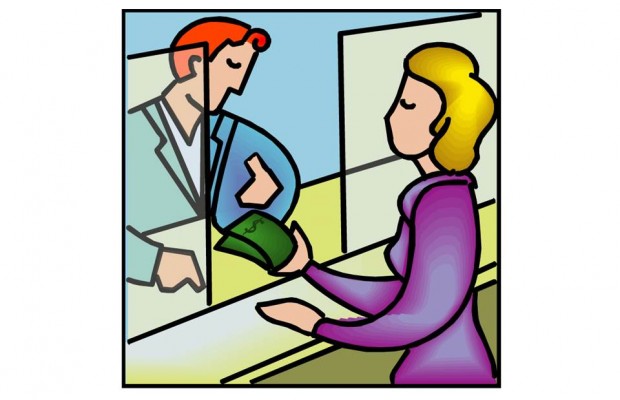 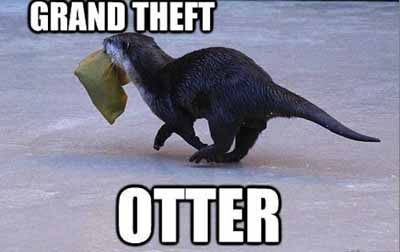 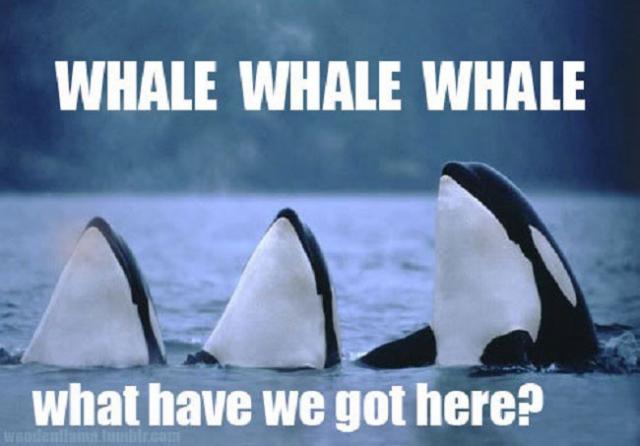 Never trust atoms!
They make up everything!
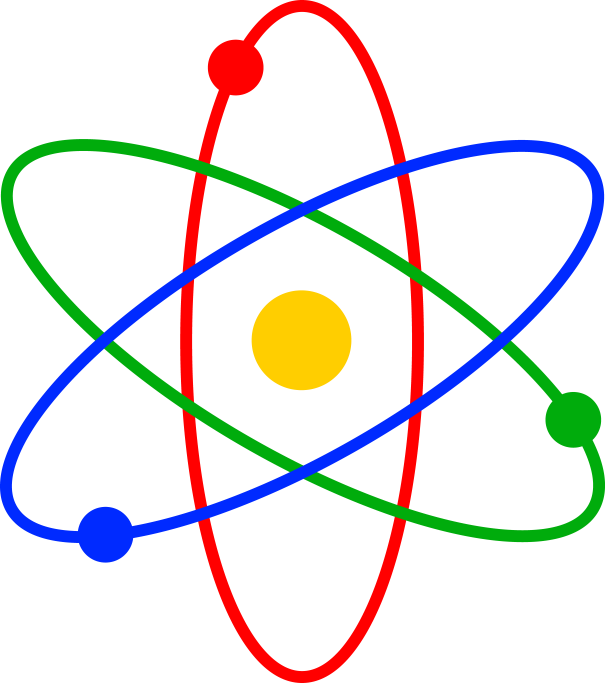 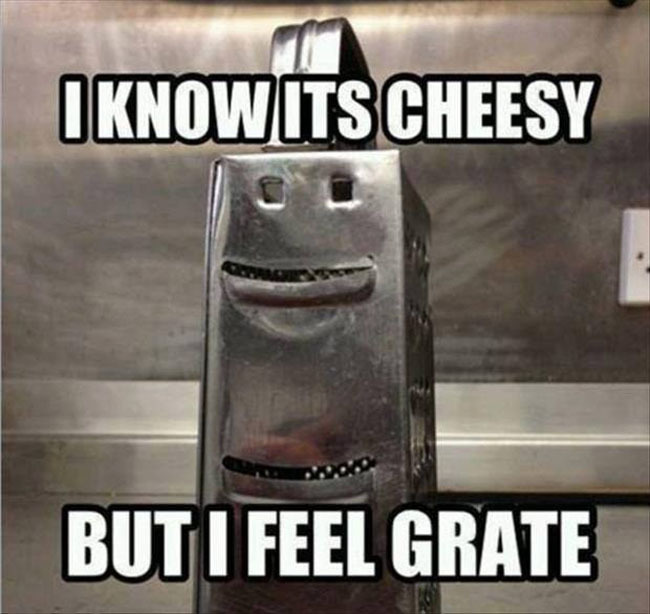 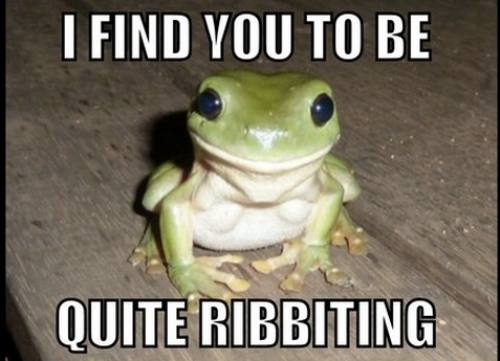 I can’t believe I got fired from the calendar factory!
All I did was take a day off!
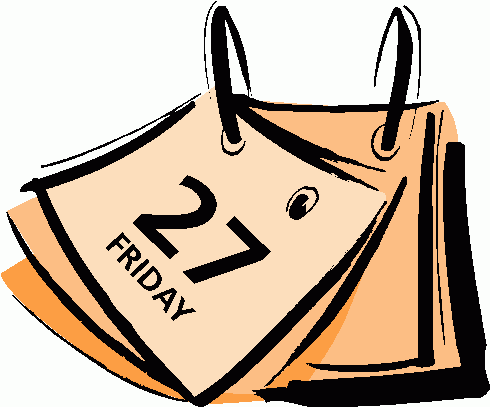 To the guy who invented “Zero”:
Thanks for nothing!
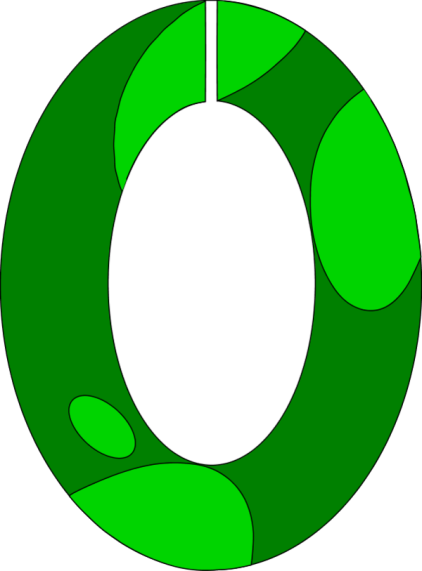 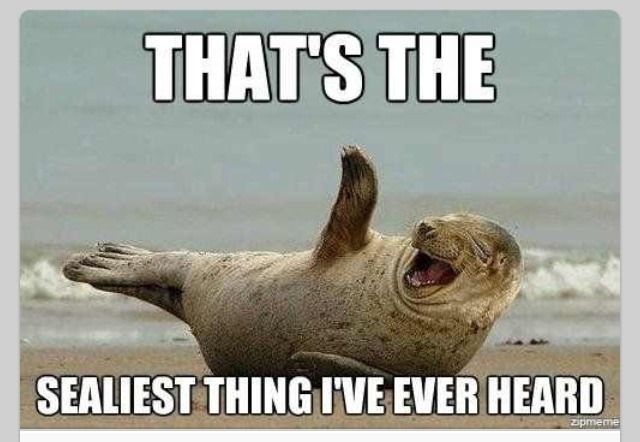 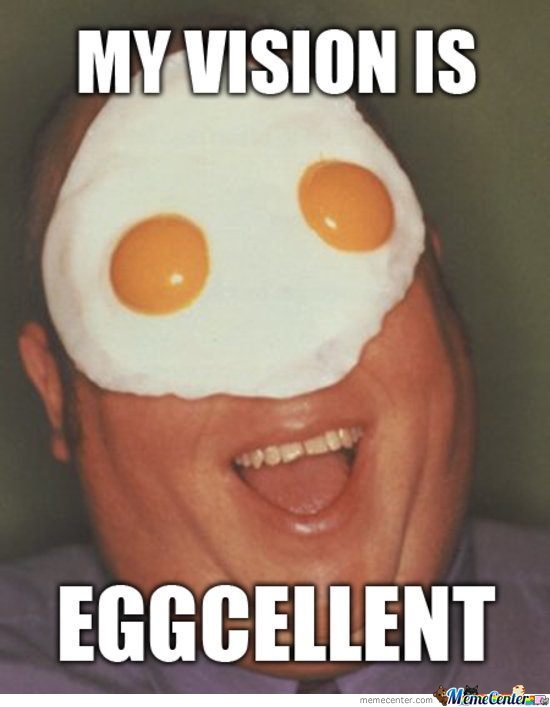 I had a few jokes about unemployed people…
But none of them worked!
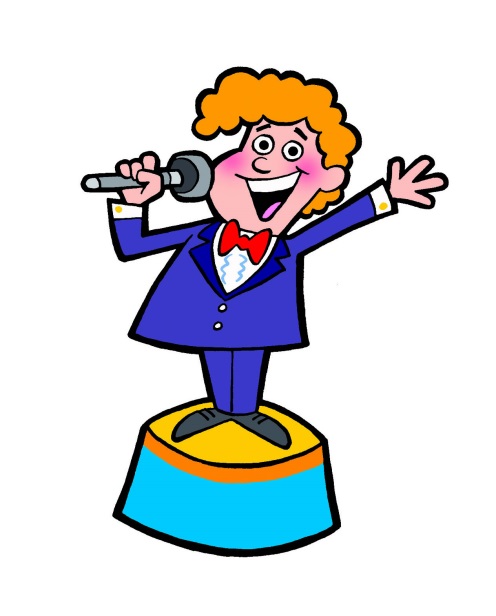 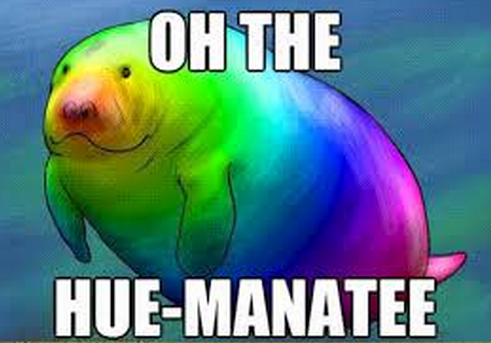 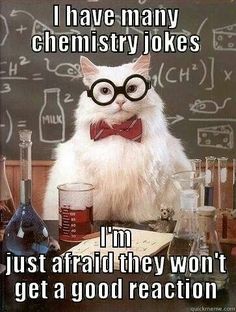